Today’s Quote
“Debugging is twice as hard as writing the code in the first place.  Therefore, if you write the code as cleverly as possible, you are–by definition–not smart enough to debug it.”                                                          (Brian Kernighan)
Admin Stuff
Assignment #1 due

Assignment #2 
Posted to website
Due Oct 11

Midterm 
Review session Oct 16
Midterm in class Oct 18 [2 hours long]
Logical Operators
<		less than	
<=	less than or equal to	
>		greater than	
>=	greater than or equal to	
=		equal to	
<>	not equal to

ASCII values are used to decide order for strings
4
Condition
Decisions are a result of evaluating a condition

A condition is an expression involving relational and/or logical operators

Result of the condition is Boolean
5
Logical Operators
Used with Boolean expressions

Not – makes a False expression True and vice versa

And – will yield a True if and only if both expressions are True

Or – will yield a True if at least one of both expressions are True
6
If Block
The program will take a course of action
based on whether a condition is true.
If condition Then
  action1
ElseIf condition Then
  action2
Else
  action3
End If
Will be executed if 
condition is true
Will be executed if 
condition is true
Will be executed if 
condition is false
7
Example 1: Code
Private Sub btnEvaluate_Click(...) _
                                  Handles btnEvaluate.Click
  Dim position As Integer = CInt(txtPosition.Text)
  Select Case position
    Case 1
      txtOutcome.Text = "Win"
    Case 2
      txtOutcome.Text = "Place"
    Case 3
      txtOutcome.Text = "Show"
    Case 4, 5
      txtOutcome.Text = "You almost placed in the money."
    Case Else
      txtBox.Text = "Out of the money."
  End Select
End Sub
Selector
Value Lists
8
Chapter 5
9
Chapter 5 - General Procedures
5.1 Sub Procedures, Part I
5.2 Sub Procedures, Part II
5.3 Function Procedures
5.4 Modular Design
5.5 A Case Study: Weekly Payroll
10
Devices for Modularity
Visual Basic has two devices for breaking problems into smaller pieces:

Sub procedures

Function procedures
11
Sub Procedures
Perform one or more related tasks
General syntax

Sub ProcedureName()
   statements
End Sub
12
Calling a Sub Procedure
The statement that invokes a Sub procedure is also referred to as a Call statement

A Call statement looks like this:

ProcedureName()


The rules for naming Sub procedures are the same as the rules for naming variables
Make them self-explanatory
13
Example
lstBox.Items.Clear()
ExplainPurpose()
lstBox.Items.Add("")
Sub ExplainPurpose()
lstBox.Items.Add("Program displays a sentence")
lstBox.Items.Add("identifying a sum.")
End Sub
14
Passing Values
You can send values to a Sub procedure
               	            Sum(2, 3)

Sub Sum(ByVal num1 As Double, ByVal num2 As Double)
  lstBox.Items.Add("The sum of " & num1 & " and " _ 
           & num2 & " is " & (num1 + num2) & "."
End Sub

In the Sum Sub procedure, 2 will be stored in num1 and 3 will be stored in num2
15
Arguments and Parameters
Sum(2, 3)




Sub Sum(ByVal num1 As Double, ByVal num2 As Double)
arguments
parameters
displayed automatically
16
Several Calling Statements
ExplainPurpose()
Sum(2, 3)
Sum(4, 6)
Sum(7, 8)
Output:
Program displays a sentence identifying a sum.
Sub Sum(ByVal num1 As Double, ByVal num2 As Double)
  lstBox.Items.Add("The sum of " & num1 & " and " _ 
           & num2 & " is " & (num1 + num2) & "."
End Sub
17
Passing Strings and Numbers
Demo("CA", 38)

Sub Demo(ByVal state As String, ByVal pop As Double)
  txtBox,Text = state & " has population " & pop & _
                                         " million."
End Sub

Note: The statement Demo(38, "CA") would not be valid. The types of the arguments must be in the same order as the types of the parameters.
18
Variables and Expressions
Dim s As String = "CA"	           
Dim p As Double = 19
Demo(s, 2 * p)

Sub Demo(ByVal state As String, ByVal pop As Double)
  txtBox.Text = state & " has population " & pop & _
                                         " million."
End Sub

Note: The variable names in the arguments need not match the parameter names. For instance, s versus state..
19
Calling
A Sub procedure can call another Sub procedure.

Private Sub btnAdd_Click(...) Handles btnAdd.Click
  Sum(2, 3)               	
End Sub

Sub Sum(ByVal num1 As Double, ByVal num2 As Double)
  DisplayPurpose()	
  lstBox.Items.Add("The sum of " & num1 & " and " _ 
           & num2 & " is " & (num1 + num2) & "."
End Sub
20
“Any code of your own that you haven’t looked at for six or more months might as well have been written by someone else.”(Eagleson’s Law)
21
5.2 Sub Procedures, Part II
Passing by Value 
Passing by Reference 
Lifetime and Scope of a Variable
Debugging
22
ByVal and ByRef
Parameters in Sub procedure headers are proceeded by ByVal or ByRef

ByVal stands for By Value

ByRef stands for By Reference
23
Passing by Value
When a variable argument is passed to a ByVal parameter, just the value of the argument is passed. 
After the Sub procedure terminates, the variable has its original value.
24
Example
Public Sub btnOne_Click (...) Handles _
                             btnOne.Click
  Dim n As Double = 4
  Triple(n)
     txtBox.Text = CStr(n)
End Sub
Sub Triple(ByVal num As Double)
  num = 3 * num
End Sub
25
Same Example: n   num
Public Sub btnOne_Click (...) Handles _
                            btnOne.Click
  Dim num As Double = 4
  Triple(num)
     txtBox.Text = CStr(num)
End Sub
Sub Triple(ByVal num As Double)
  num = 3 * num
End Sub
26
Passing by Reference
When a variable argument is passed to a ByRef parameter, the parameter is given the same memory location as the argument

After the Sub procedure terminates, the variable has the value of the parameter
27
Example
Public Sub btnOne_Click (...) Handles _
                            btnOne.Click
  Dim num As Double = 4
  Triple(num)
     txtBox.Text = CStr(num)
End Sub
Sub Triple(ByRef num As Double)
  num = 3 * num
End Sub
28
Example: num    n
Private Sub btnOne_Click(...) Handles _
                             btnOne_Click
  Dim n As Double = 4
  Triple(n)
     txtBox.Text = CStr(n)
End Sub
Sub Triple(ByRef num As Double)
  num = 3 * num
End Sub
29
Lifetime and Scope of a Variable
Lifetime: Period during which it remains in memory

Scope: In Sub procedures, defined same as in event procedures

Suppose a variable is declared in procedure A that calls procedure B. While procedure B executes, the variable is alive, but out of scope
30
Debugging
Programs with Sub procedures are easier to debug

Why?
31
“The first 90% of the code accounts for the first 90% of the development time.  The remaining 10% of the code accounts for the other 90% of the development time.”(Tom Cargill)
32
5.3 Function Procedures
User-Defined Functions Having Several Parameters 
User-Defined Functions Having No Parameters 
User-Defined Boolean-valued Functions
Comparing Function Procedures with Sub Procedures 
Named Constants
33
Function
Example
Input
Output
Int
Int(2.6) is 2
number
number
Math.Round
Math.Round(1.23,1) is 1.2
number, number
number
FormatPercent
FormatPercent(.12) is 12.00%
number
string
FormatNumber
FormatNumber(12345.628, 1) is 12,345.6
number, number
string
Some Built-In Functions
34
Function Procedures
Function procedures (aka user-defined functions) always return one value
Syntax:

Function FunctionName(ByVal var1 As Type1, _
                      ByVal var2 As Type2, _
                        …) As dataType
  statement(s)
  Return expression
End Function
35
Example: Form
txtFullName
txtFirstName
36
[Speaker Notes: ByVal is used in function parameters so the function will not inadvertently return more than one value
Value in return statement is sent back to the place where the function was called – the function call "becomes" that value – which must then be stored, or printed, or used in some way by the calling routine.
There is a one to one relationship between the arguments being passed to the function and the parameters that the function receives]
Example: Code
Private Sub btnDetermine_Click(...) _
                         Handles btnDetermine.Click
  Dim name As String
  name = txtFullName.Text
  txtFirstName.Text = FirstName(name)
End Sub

Function FirstName(ByVal name As String) As String
  Dim firstSpace As Integer
  firstSpace = name.IndexOf(" ")
  Return name.Substring(0, firstSpace)
End Function
Function call
Return statement
37
[Speaker Notes: The "As String" at the end of the line which begins "Function First Name" is the data type of the value being returned from this function]
Example: Form
txtSideOne
txtSideTwo
txtHyp
38
[Speaker Notes: ByVal is used in function parameters so the function will not inadvertently return more than one value
Value in return statement is sent back to the place where the function was called – the function call "becomes" that value – which must then be stored, or printed, or used in some way by the calling routine.
There is a one to one relationship between the arguments being passed to the function and the parameters that the function receives]
Example: Code
Private Sub btnCalculate_Click(...) _
                         Handles btnCalculate.Click
  Dim a, b As Double
  a = CDbl(txtSideOne.Text)
  b = CDbl(txtSideTwo.Text)
  txtHyp.Text = CStr(Hypotenuse(a, b))
End Sub

Function Hypotenuse(ByVal a As Double, _
                    ByVal b As Double) As Double
  Return Math.Sqrt(a ^ 2 + b ^ 2)
End Function
39
[Speaker Notes: ByVal is used in function parameters so the function will not inadvertently return more than one value
Value in return statement is sent back to the place where the function was called – the function call "becomes" that value – which must then be stored, or printed, or used in some way by the calling routine.
There is a one to one relationship between the arguments being passed to the function and the parameters that the function receives]
Function Having No Parameters
Private Sub btnDisplay_Click(...) _
              Handles btnDisplay.Click
  txtBox.Text = Saying()
End Sub
Function Saying() As String
  Dim strVar As String
  strVar = InputBox("What is your" _
           & " favorite saying?")
  Return strVar
End Function
40
Comparing Function Procedures with Sub Procedures
Subs are accessed using a Call statement

Functions are called where you would expect to find a literal or expression

For example:
result = functionCall
lstBox.Items.Add (functionCall)
41
Functions vs. Procedures
Both can perform similar tasks

Both can call other subs and functions

Use a function when you want to return one and only one value
42
Named Constants
Constant: value does not change during program execution (different from variable)

	(ex. Minimum wage, sales tax rate, name of a master file, mathematical constants, etc.)
43
Named Constants
Const CONSTANT_NAME As DataType = value



Const PI As Double = 3.14
Dim num As Double = 4
44
Named Constants
Convention
Uppercase letters with words separated by underscore.
Place them in the Declaration sections.
45
Named Constants
Const INTEREST_RATE As Double = 0.04
Const MINIMUM_VOTING_AGE As Integer = 18
Const MASTER_FILE As String = 3.14

interstEarned = INTEREST_RATE * CDbl(txtAmount.Text)
If (age >= MINIMUM_VOTING_AGE) Then
	MessageBox.Show(“You are eligible to vote”)
End If
Dim sr As IO.StreamReader = IO.File.OpenText(MASTER_FILE)
46
“If debugging is the process of removing bugs, then programming must be the process of putting them in.”(Edsger W. Dijkstra)
47
5.4 Modular Design
Top-Down Design 
Structured Programming 
Advantages of Structured Programming
48
Design Terminology
Large programs can be broken down into smaller problems

"divide-and-conquer" approach called "stepwise refinement“

Stepwise refinement is part of top-down design methodology
49
Top-Down Design
General problems are at the top of the design

Specific tasks are near the end of the design

Top-down design and structured programming are techniques to enhance programmers' productivity
50
Top-Down Design Criteria
The design should be easily readable and emphasize small module size

Modules proceed from general to specific as you read down the chart

The modules, as much as possible, should be single minded. That is, they should only perform a single well-defined task

Modules should be as independent of each other as possible, and any relationships among modules should be specified
51
Top-Level Design Chart
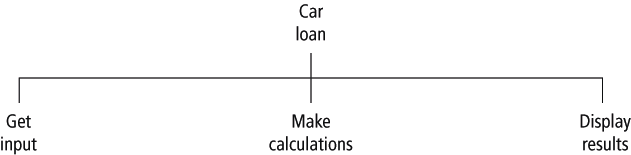 52
Detailed Chart
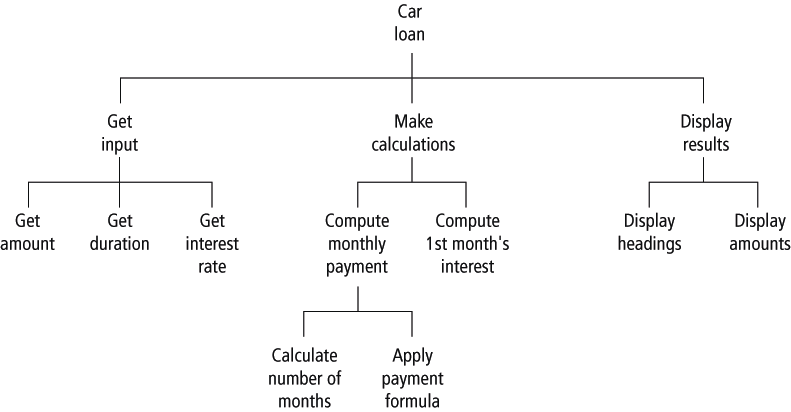 53
Structured Programming
Control structures in structured programming

Sequences: Statements are executed one after another

Decisions: One of two blocks of program code is executed based on a test for some condition

Loops (iteration): One or more statements are executed repeatedly as long as a specified condition is true
54
Advantages of Structured Programming
Goal to create correct programs that are easier to
write
understand
Modify

"GOTO –less" programming
55
Comparison of Flow Charts
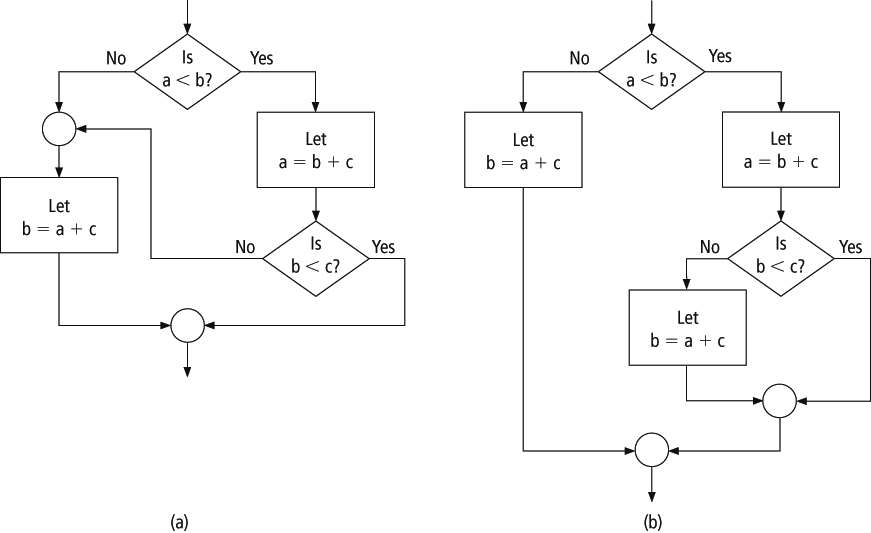 56
Easy to Write
Allows programmer to first focus on the big picture and take care of the details later

Several programmers can work on the same program at the same time

Code that can be used in many programs is said to be reusable
57
Easy to Debug
Procedures can be checked individually

A driver program can be set up to test modules individually before the complete program is ready

Using a driver program to test modules (or stubs) is known as stub testing
58
Easy to Understand
Interconnections of the procedures reveal the modular design of the program

The meaningful procedure names, along with relevant comments, identify the tasks performed by the modules

The meaningful variable names help the programmer to recall the purpose of each variable

Because a structured program is self-documenting, it can easily be deciphered by another programmer
59
Example
Private Sub btnDetermine_Click() Handles btnDetermine.Click
        Dim num As Integer
        num = 2
        MsgBox(Function1(num))
    End Sub

    Function Function1(ByVal num As Integer) As Integer
        Debug.Print(num)
        num = num ^ 2
        Function1 = Function2(num)
    End Function

    Function Function2(ByVal num As Integer) As Integer
        Debug.Print(num)
        num = num ^ 2
        Function2 = Function1(num)
    End Function
What’s the result?
60
Function Example
How to calculate Factorials?

Ex: 5! = 5 * 4 * 3 * 2 * 1 = 120